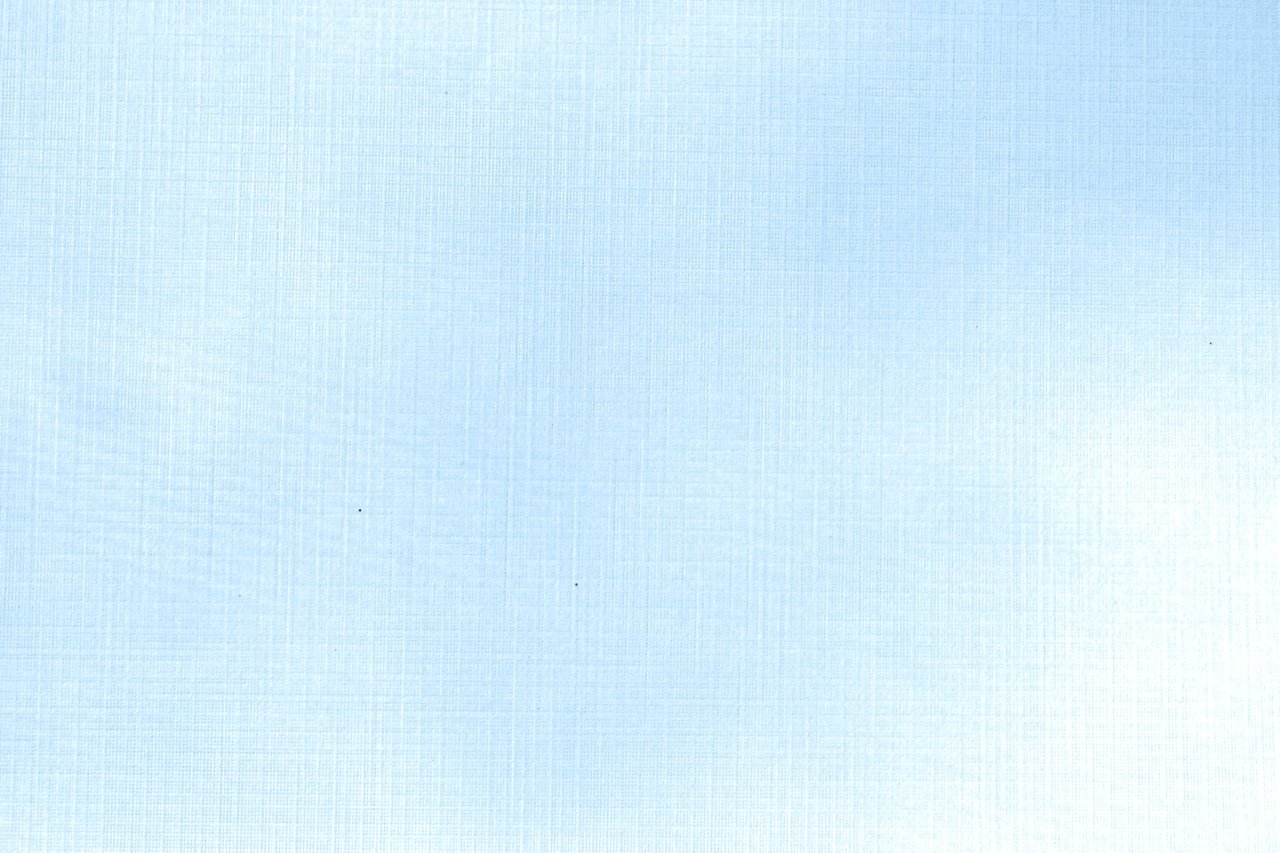 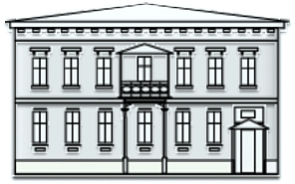 ГБОУ ДПО РК «КРЫМСКИЙ РЕСПУБЛИКАНСКИЙ ИНСТИТУТ ПОСТДИПЛОМНОГО ПЕДАГОГИЧЕСКОГО ОБРАЗОВАНИЯ
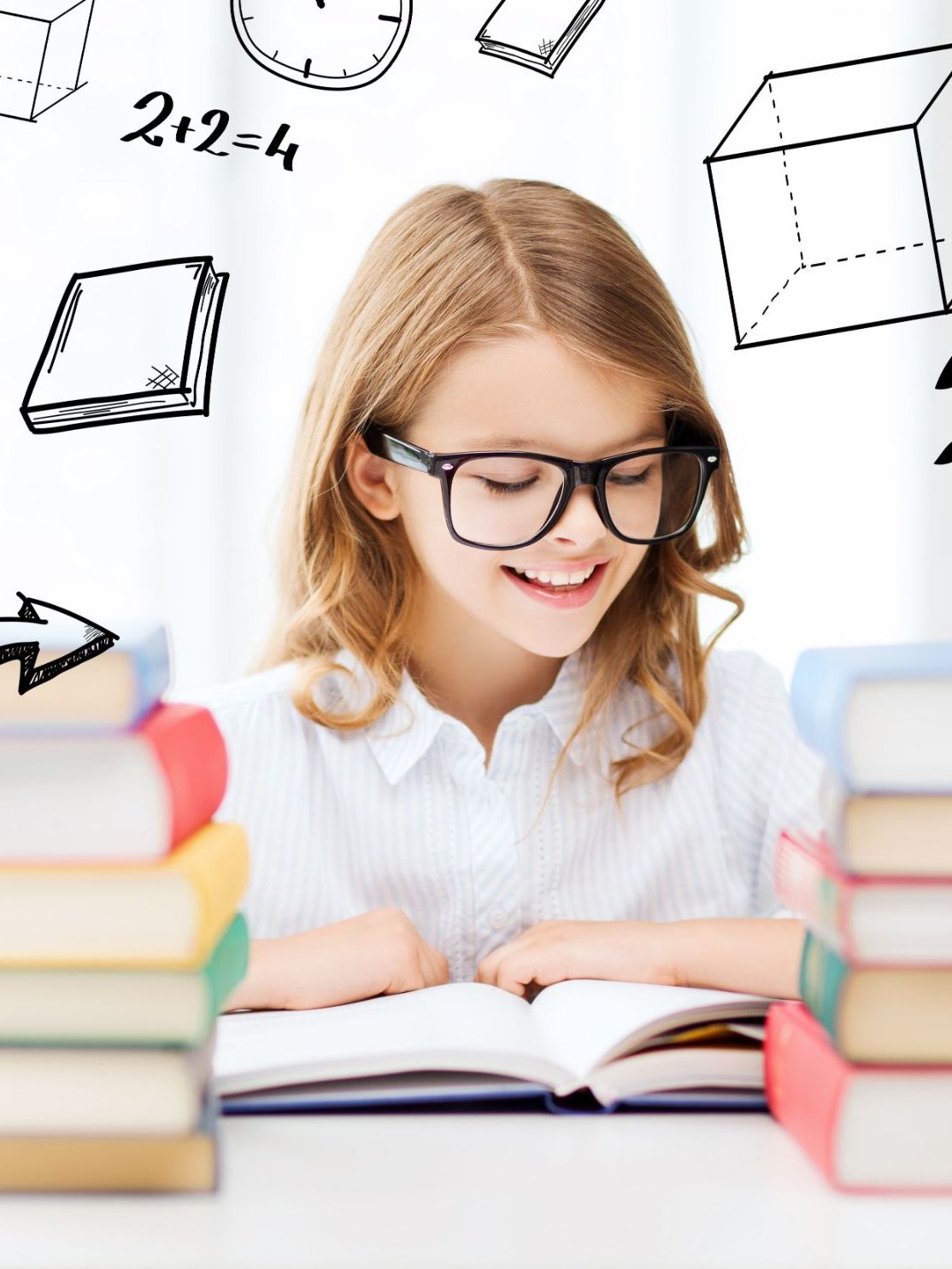 Формирование функциональной грамотности 
младшего школьника 
в контексте реализации обновленного Стандарта
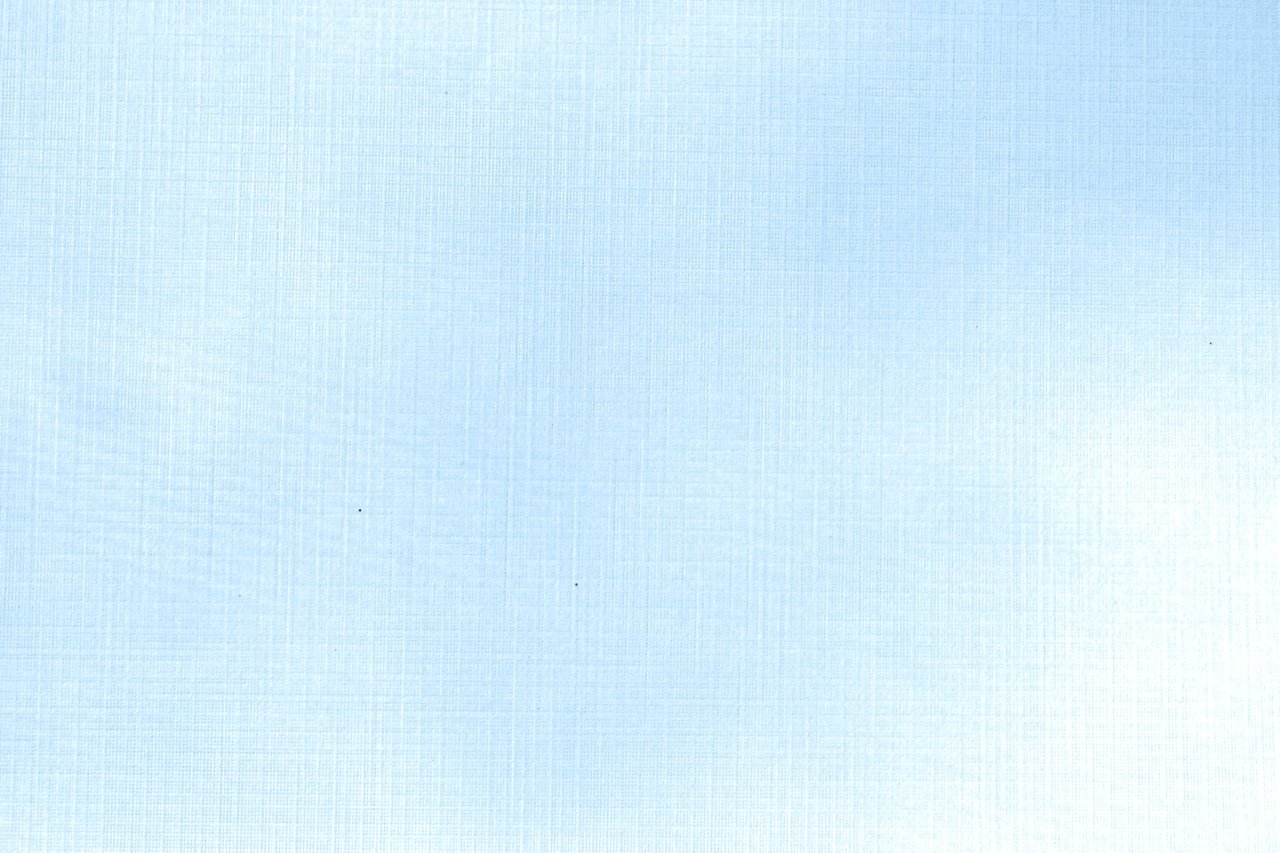 Функционально грамотный человек – это человек, способный использовать все постоянно приобретаемые в течение жизни знания, умения и навыки для решения максимально широкого диапазона жизненных задач в различных сферах человеческой деятельности, общения и социальных отношений. 
А.А. Леонтьев
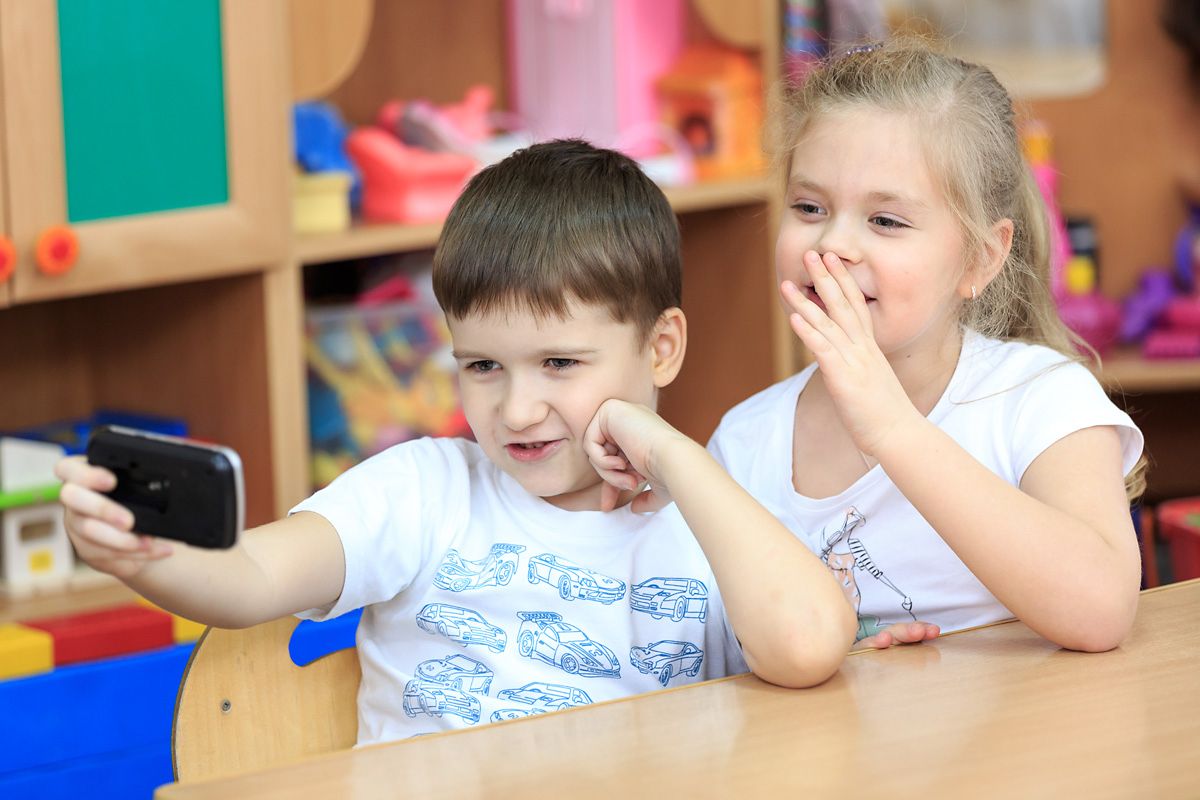 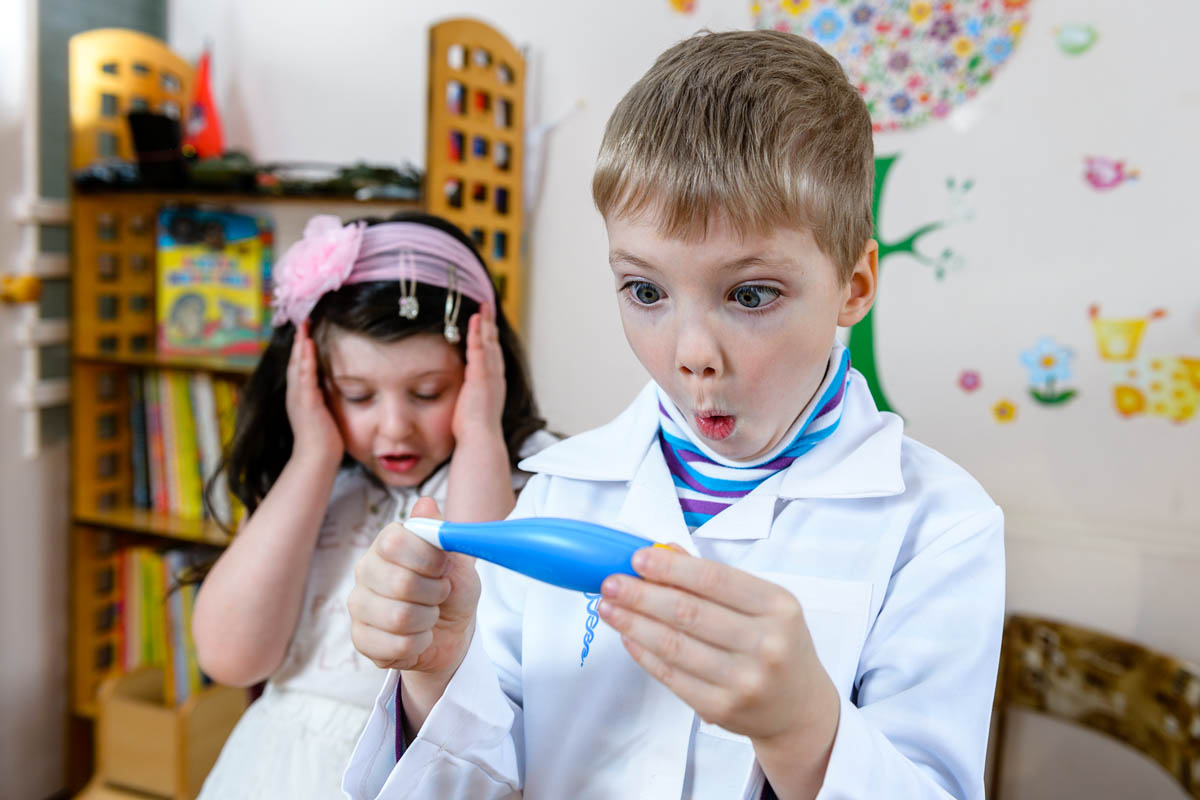 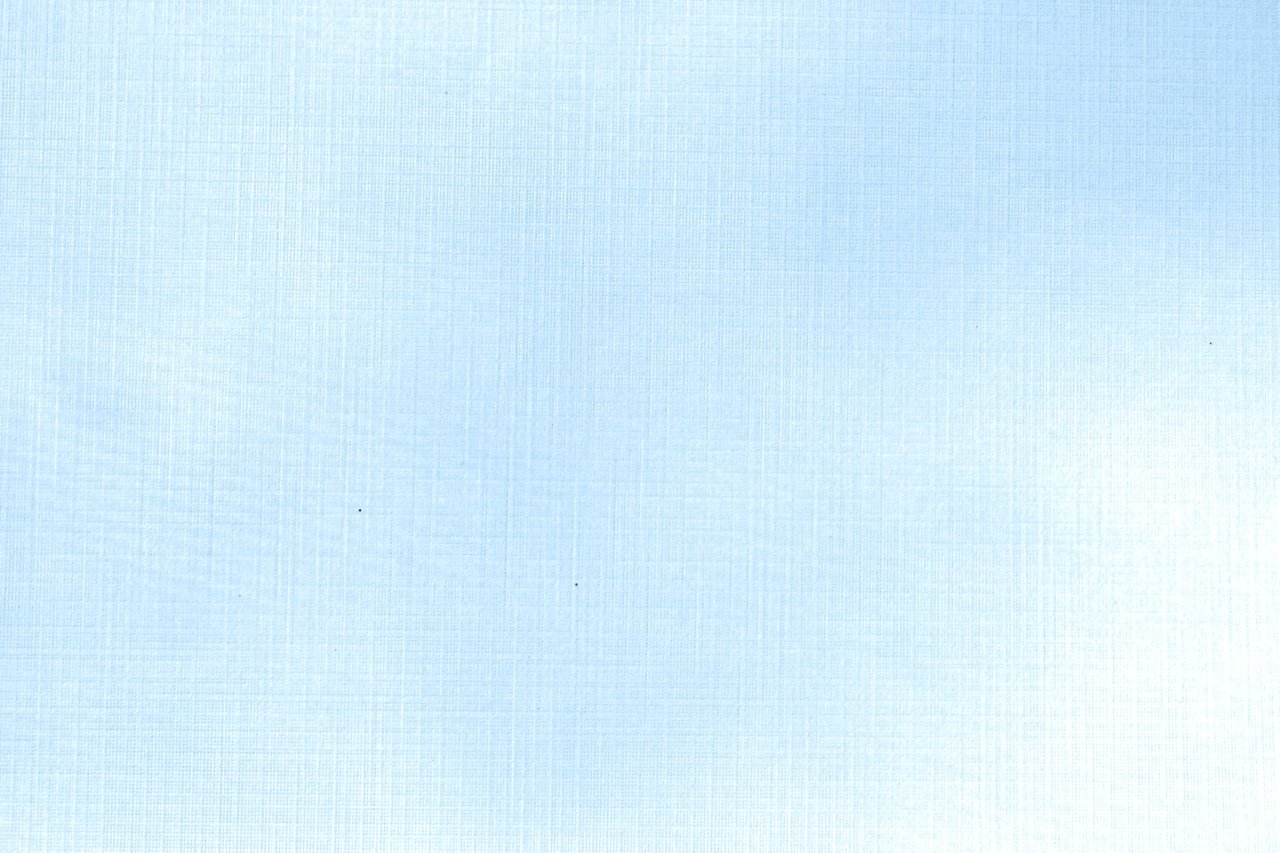 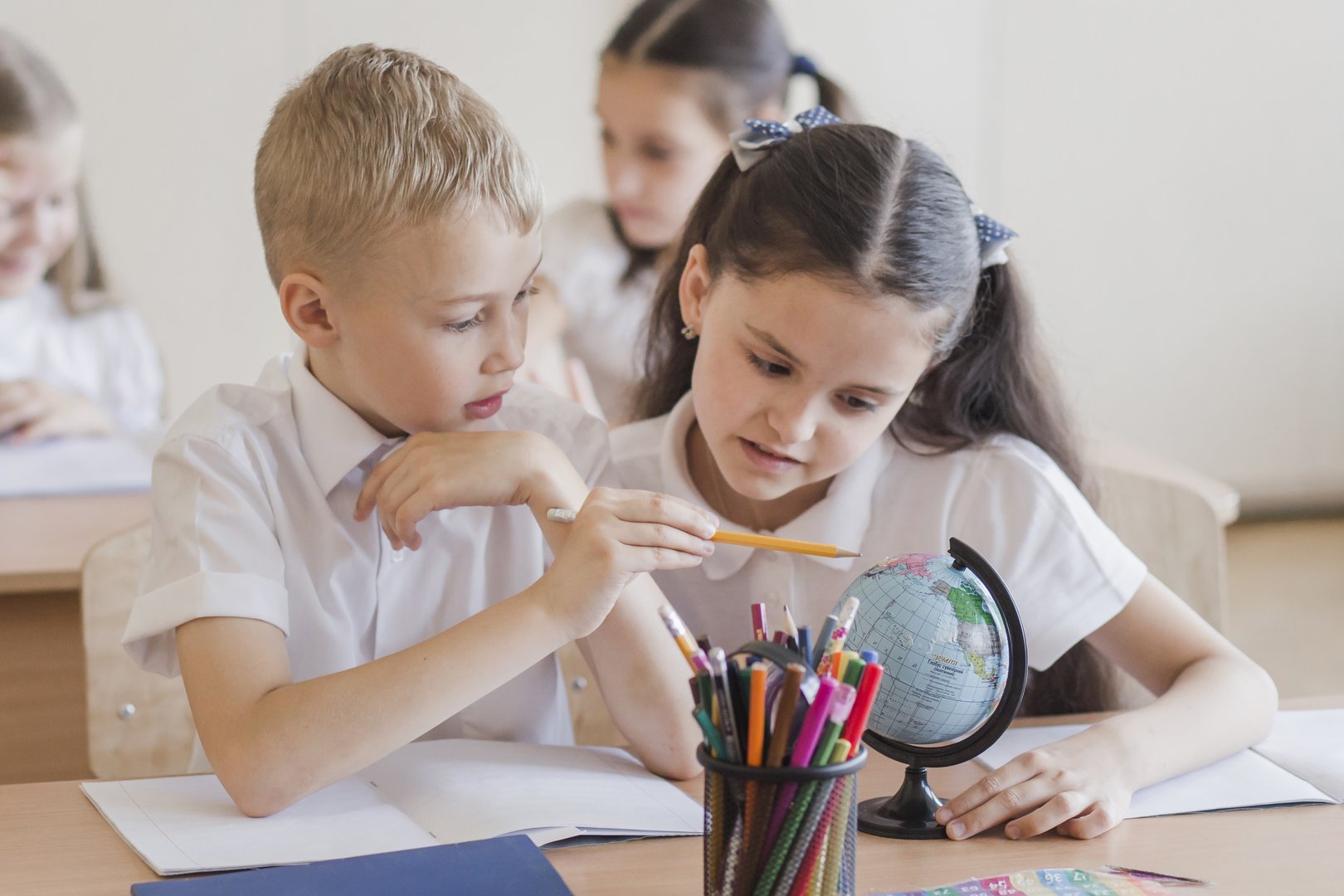 Функциональная грамотность младшего школьника –это:
•  готовность успешно взаимодействовать с изменяющимся окружающим миром;
•  возможность решать различные  учебные и жизненные задачи;
•  способность строить социальные отношения;
•  совокупность рефлексивных умений, обеспечивающих оценку своей грамотности, стремление к дальнейшему образованию.
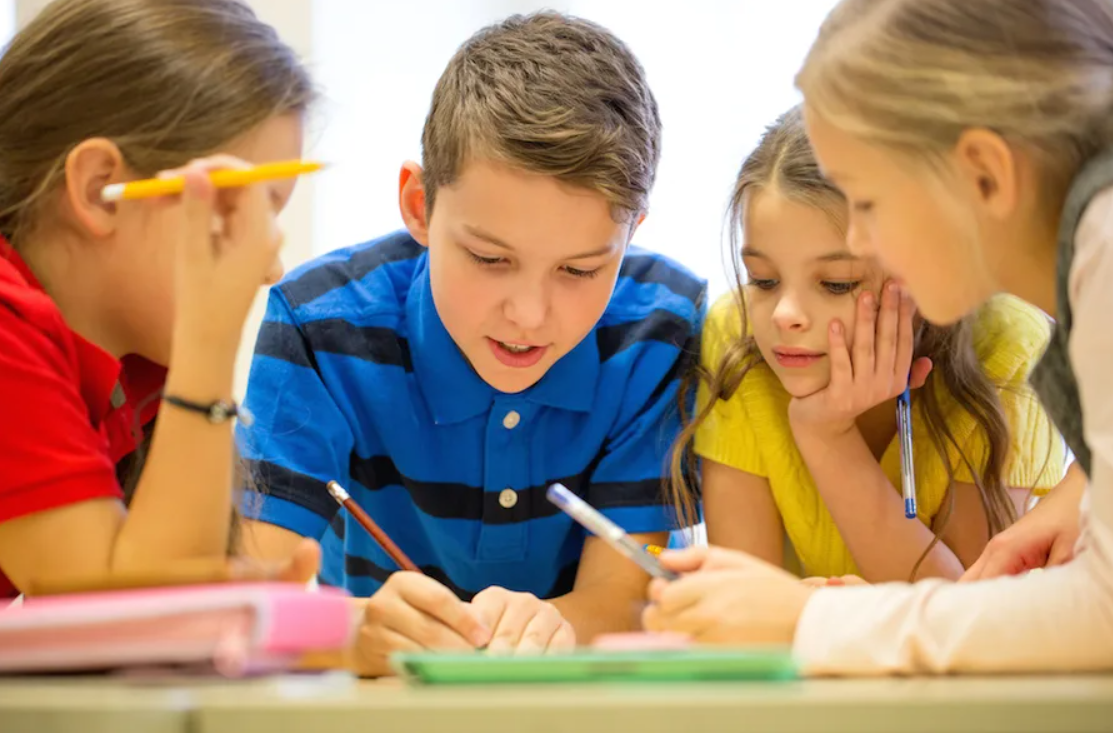 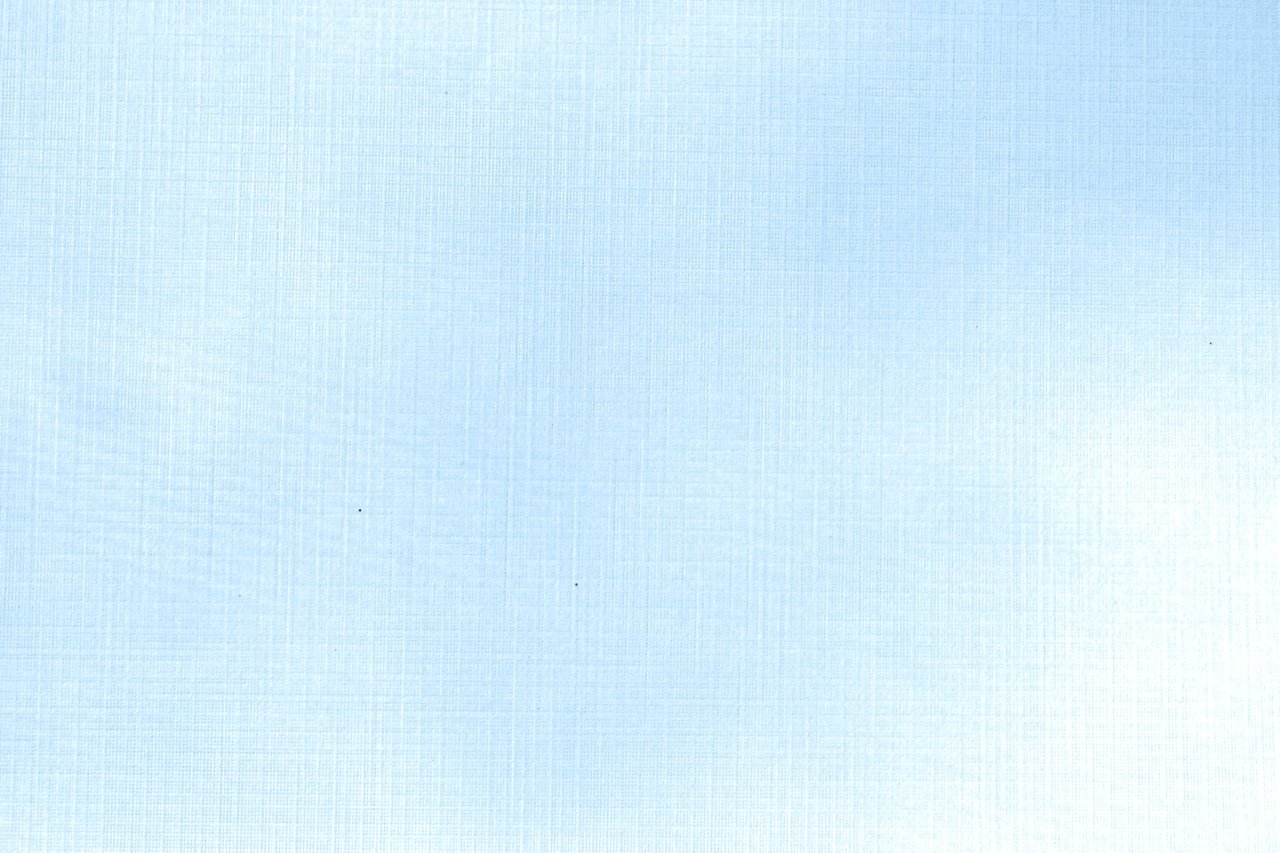 Педагогические технологии
•  проблемно-диалогическая технология освоения новых знаний;
•  технология формирования типа правильной читательской деятельности;
•  технология проектной деятельности;
•  обучение на основе «учебных ситуаций»;
•  уровневая дифференциация обучения;
•  информационные и коммуникационные технологии;
•  технология оценивания учебных достижений учащихся и др.
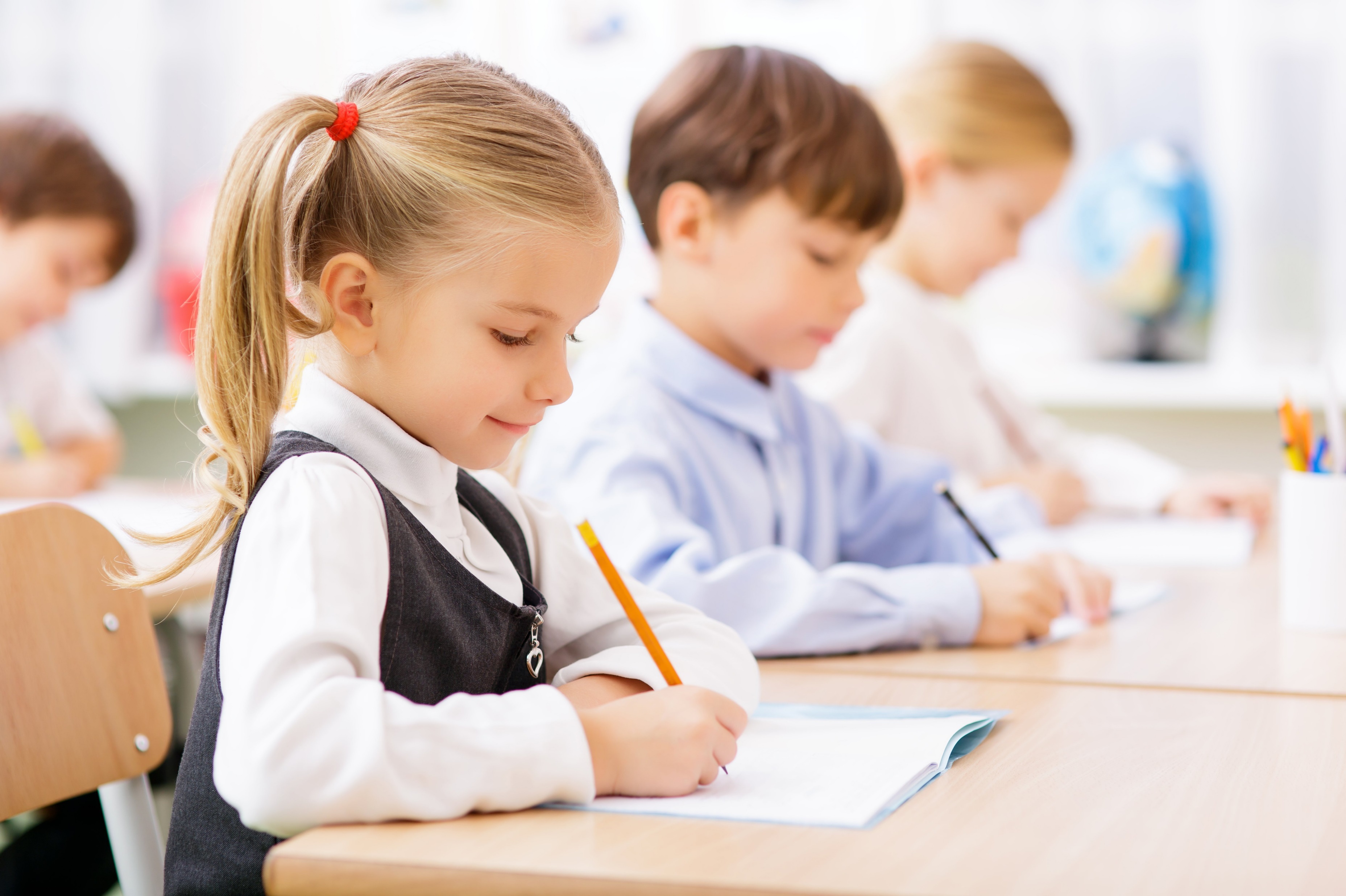 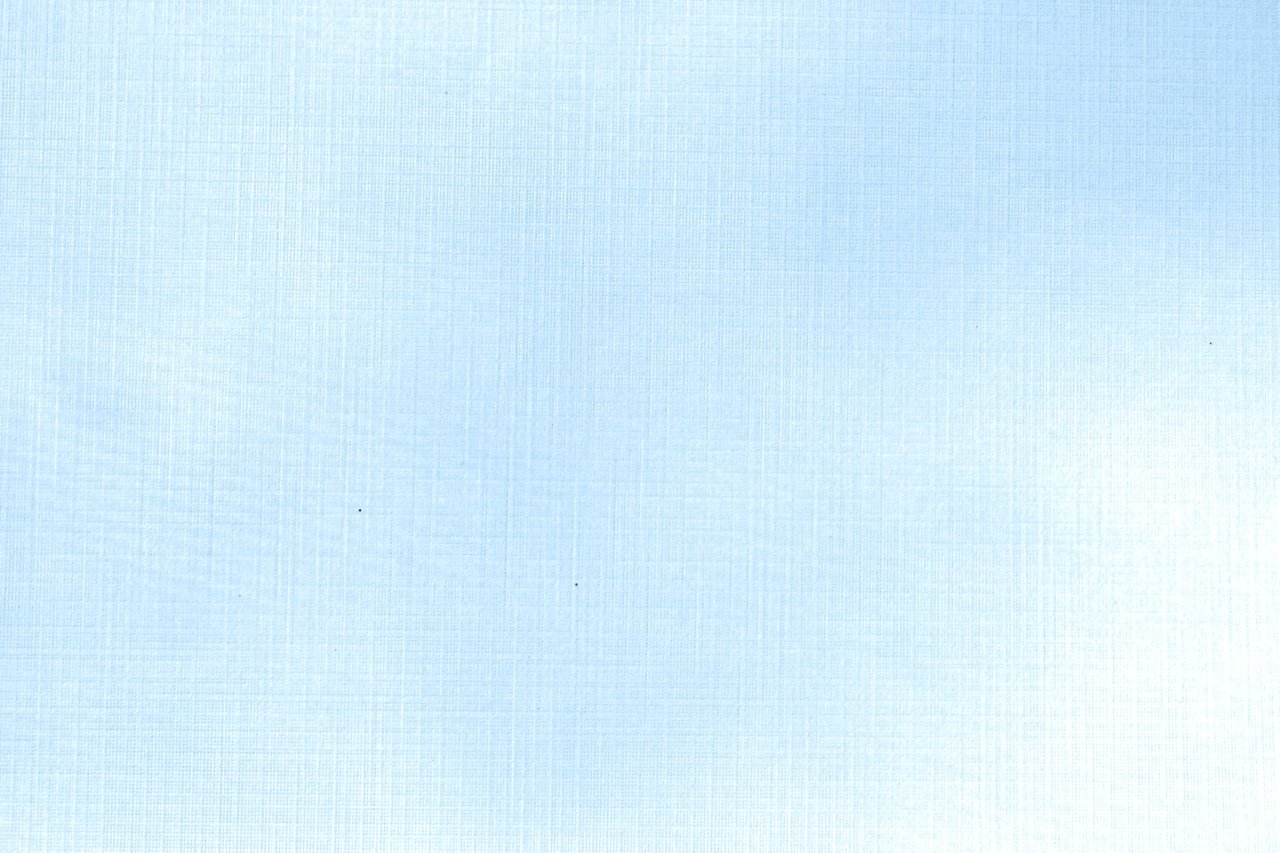 Составляющие функциональной грамотности (модель PISA)
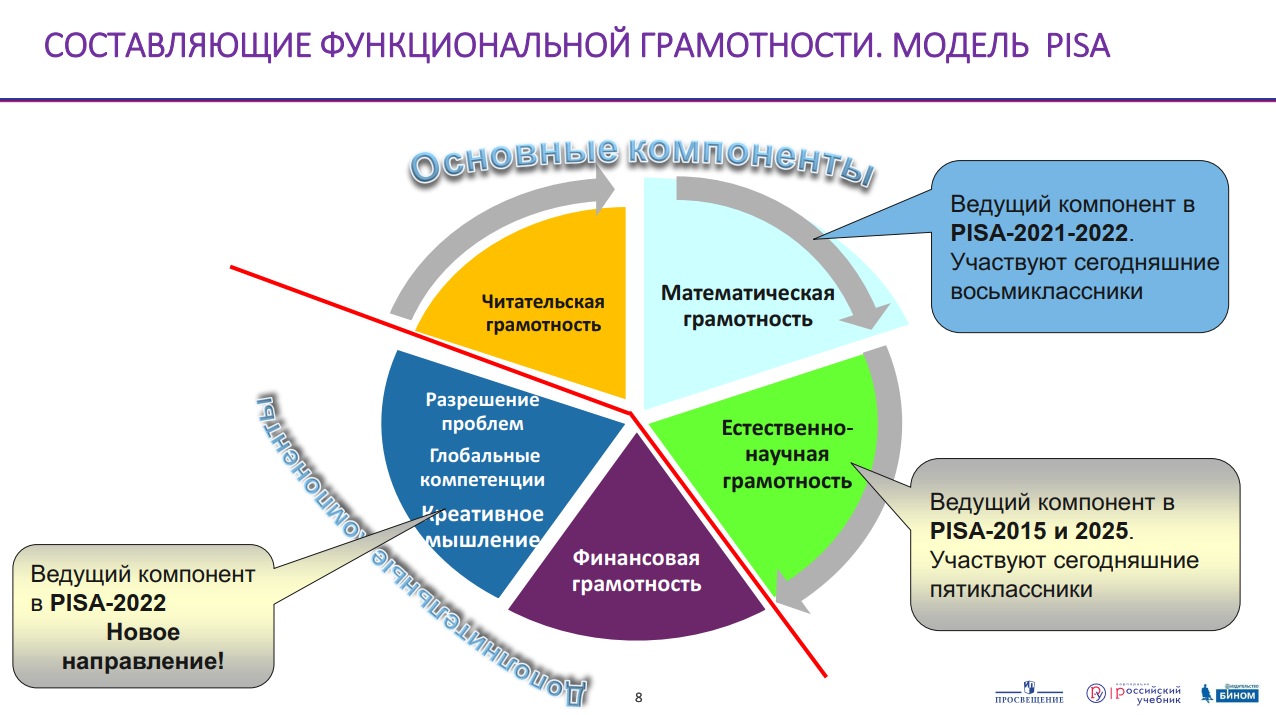 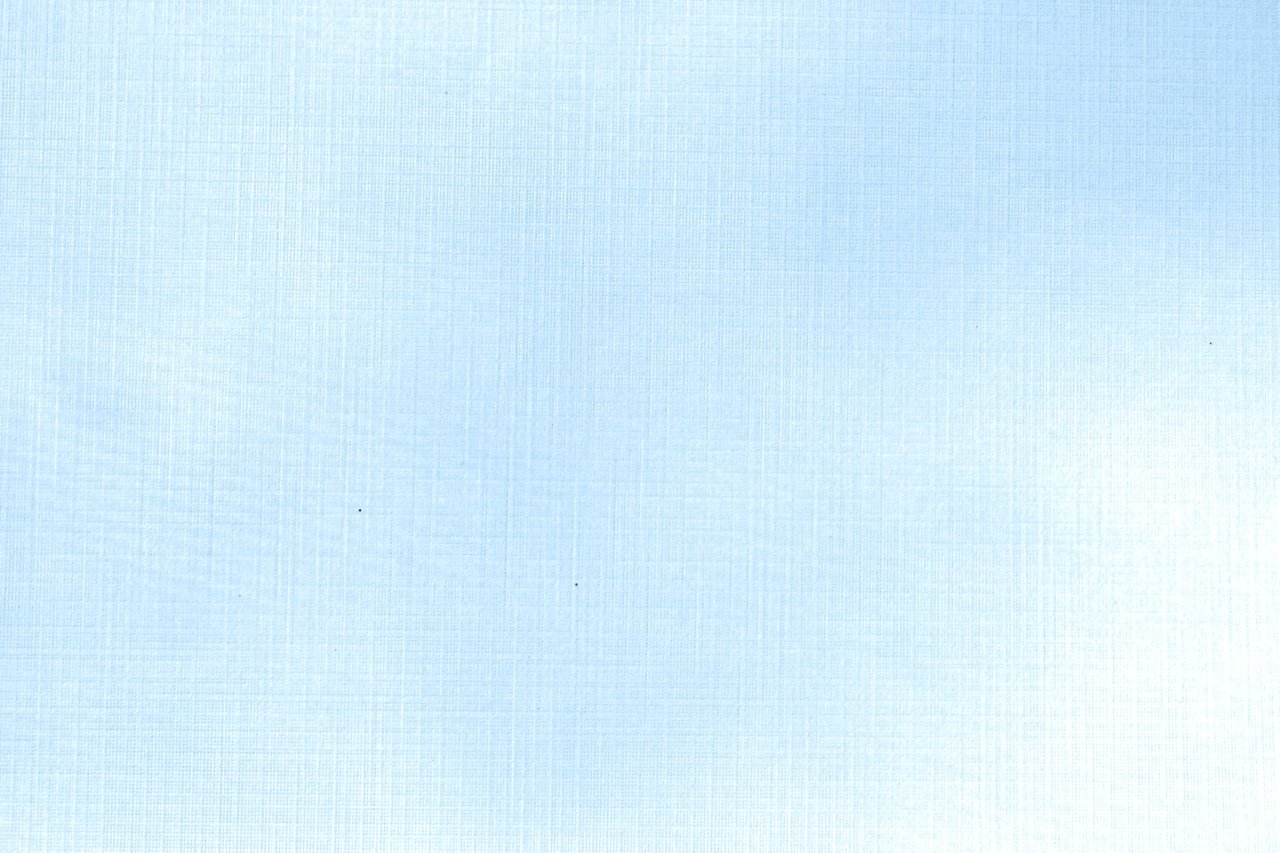 Сущность функциональной грамотности
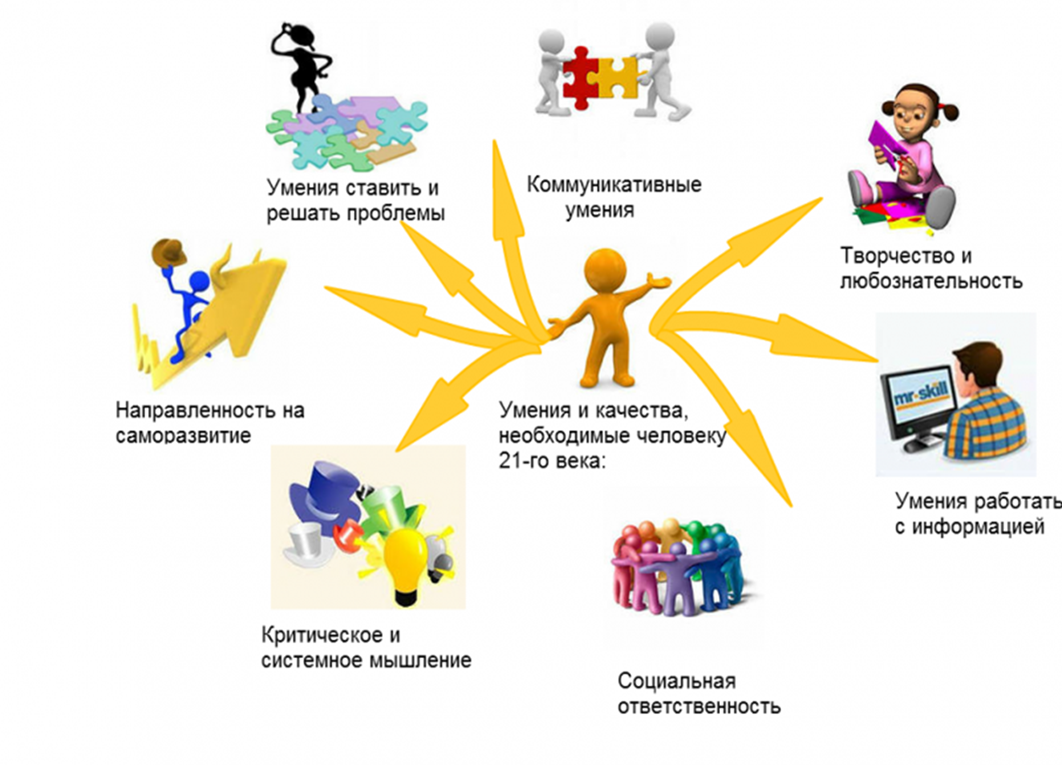 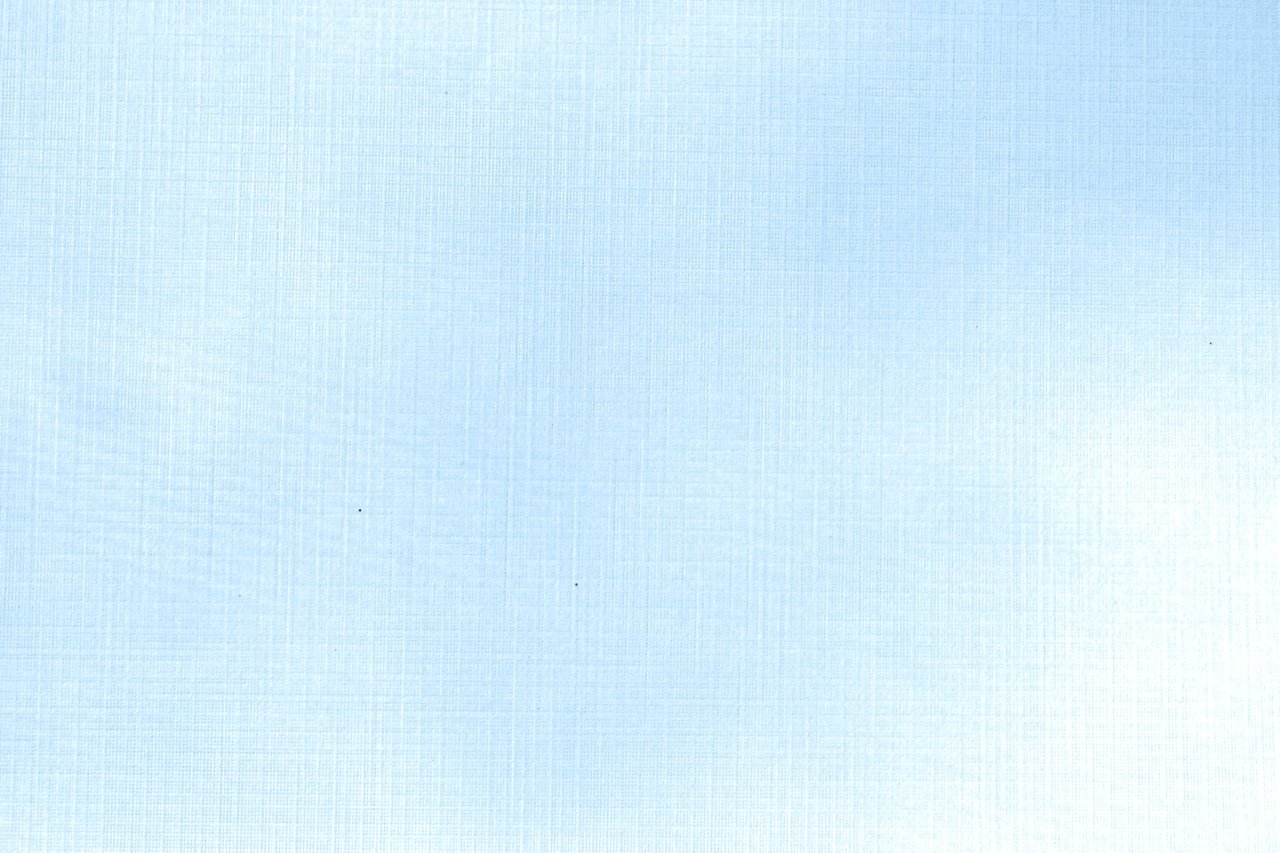 Сущность функциональной грамотности 
для ученика младших классов
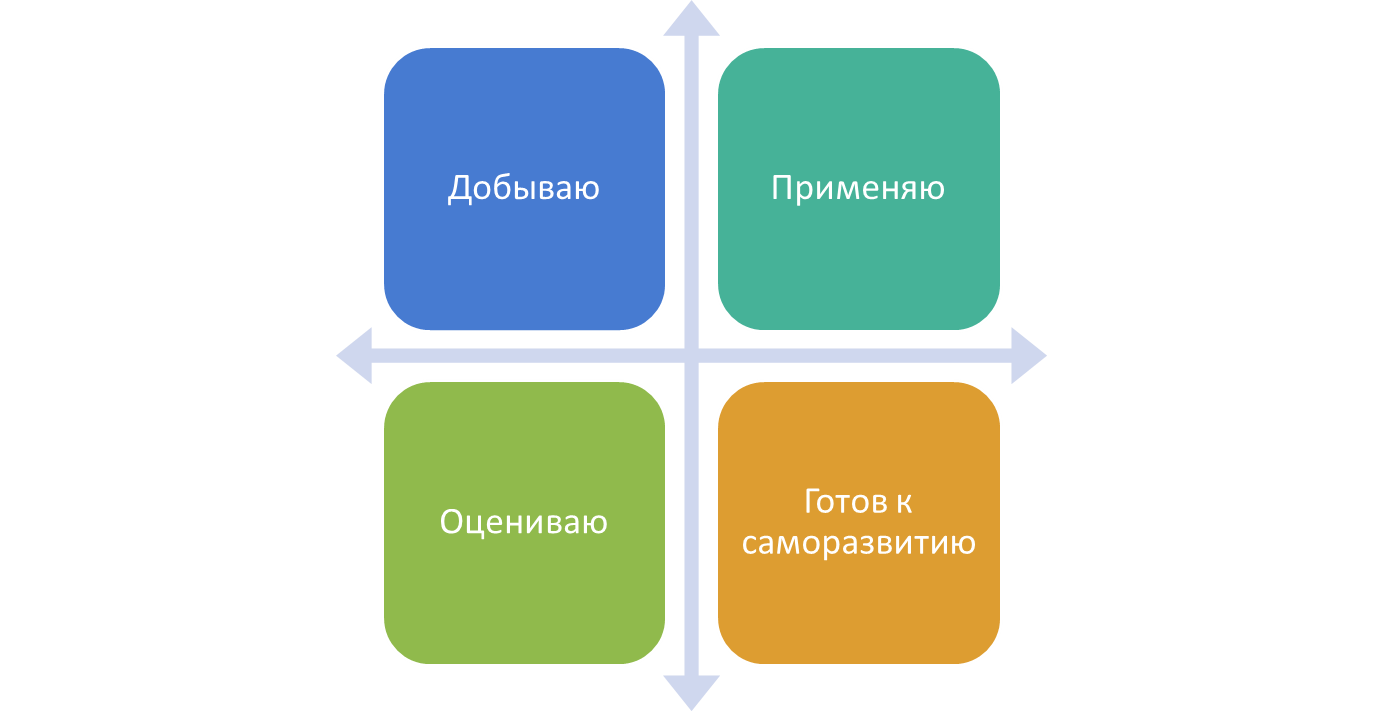 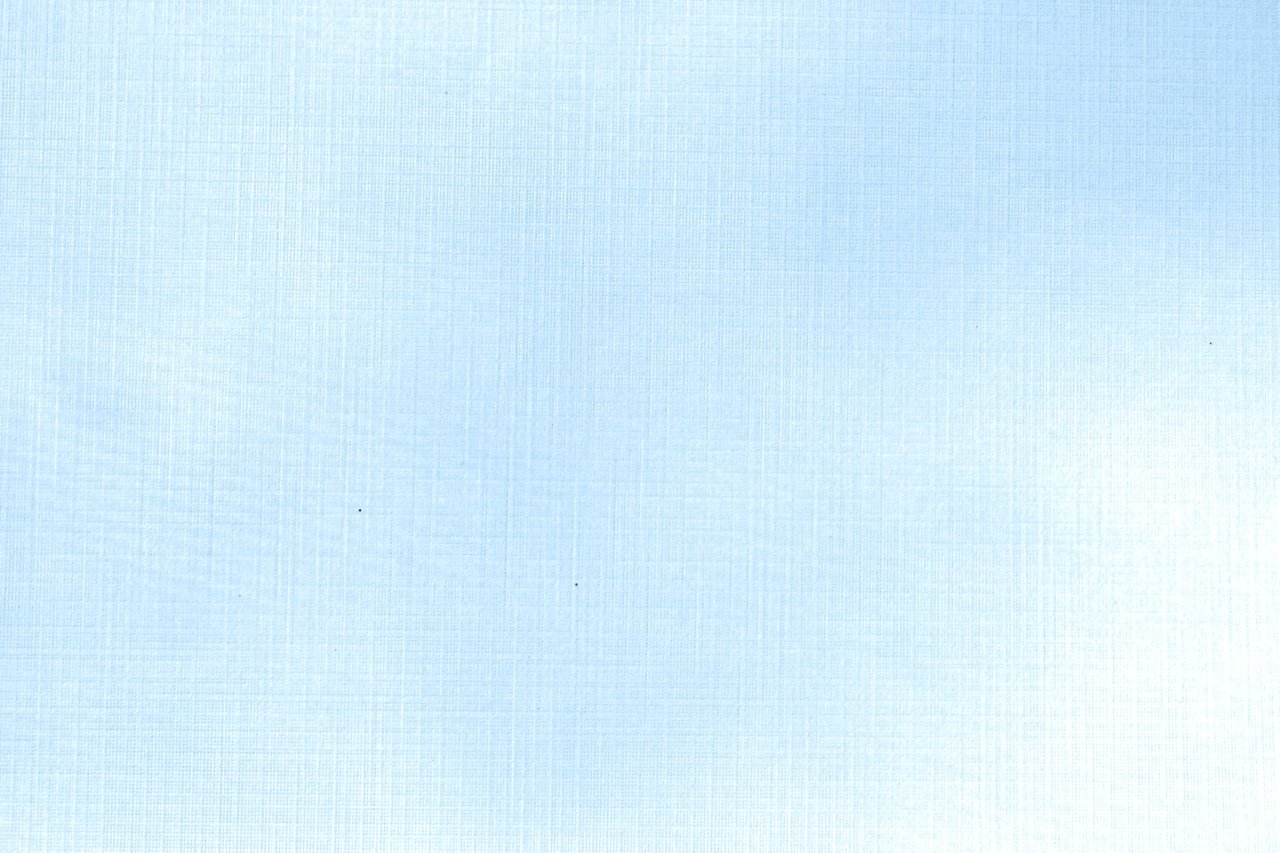 Приёмы:
•  технология проектной деятельности;
• технология критического мышления, на основе построения проблемной ситуации: работа над деформированным текстом;
• уровневая дифференциация обучения;
• информационные и коммуникативные технологии.
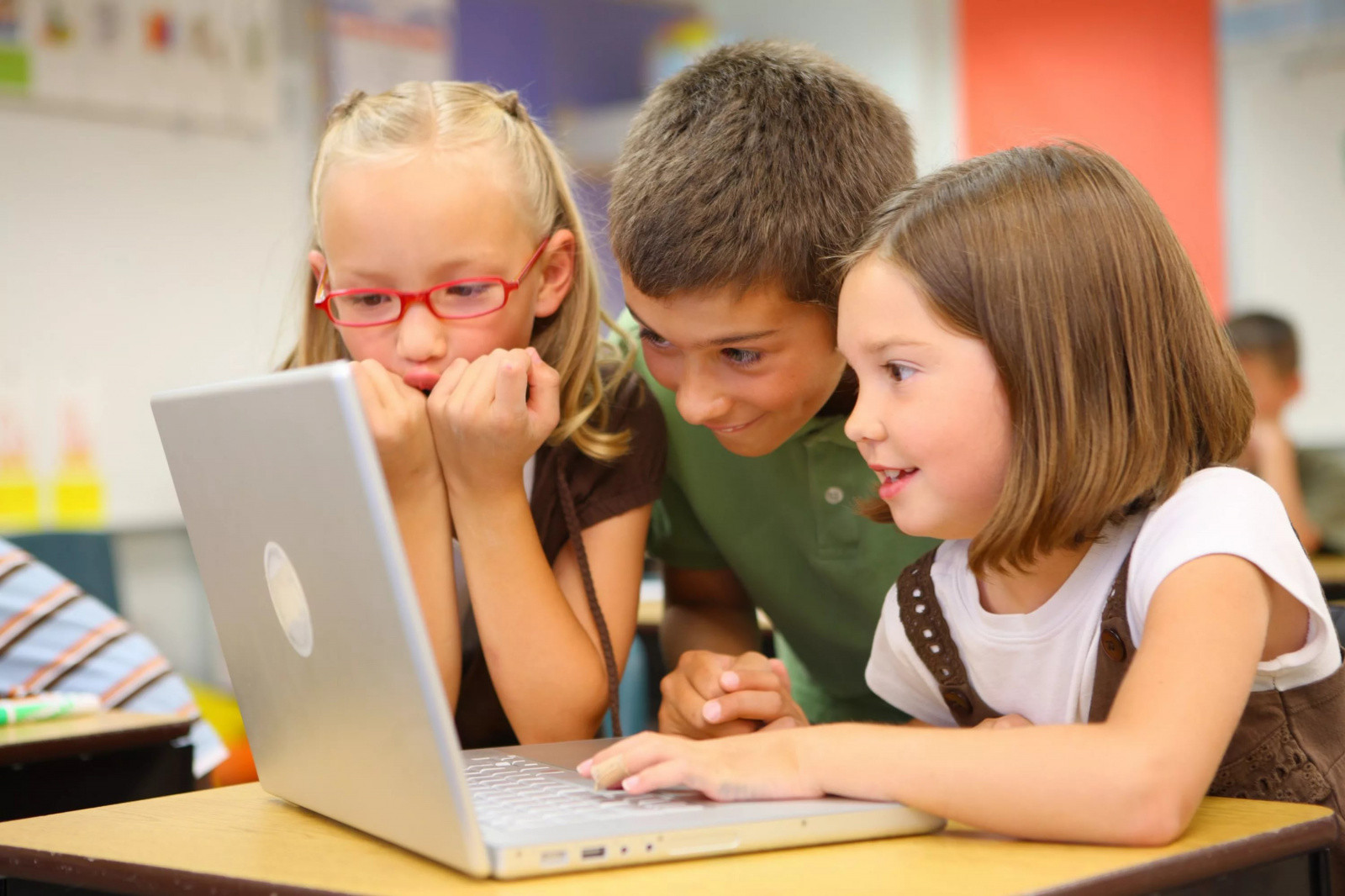 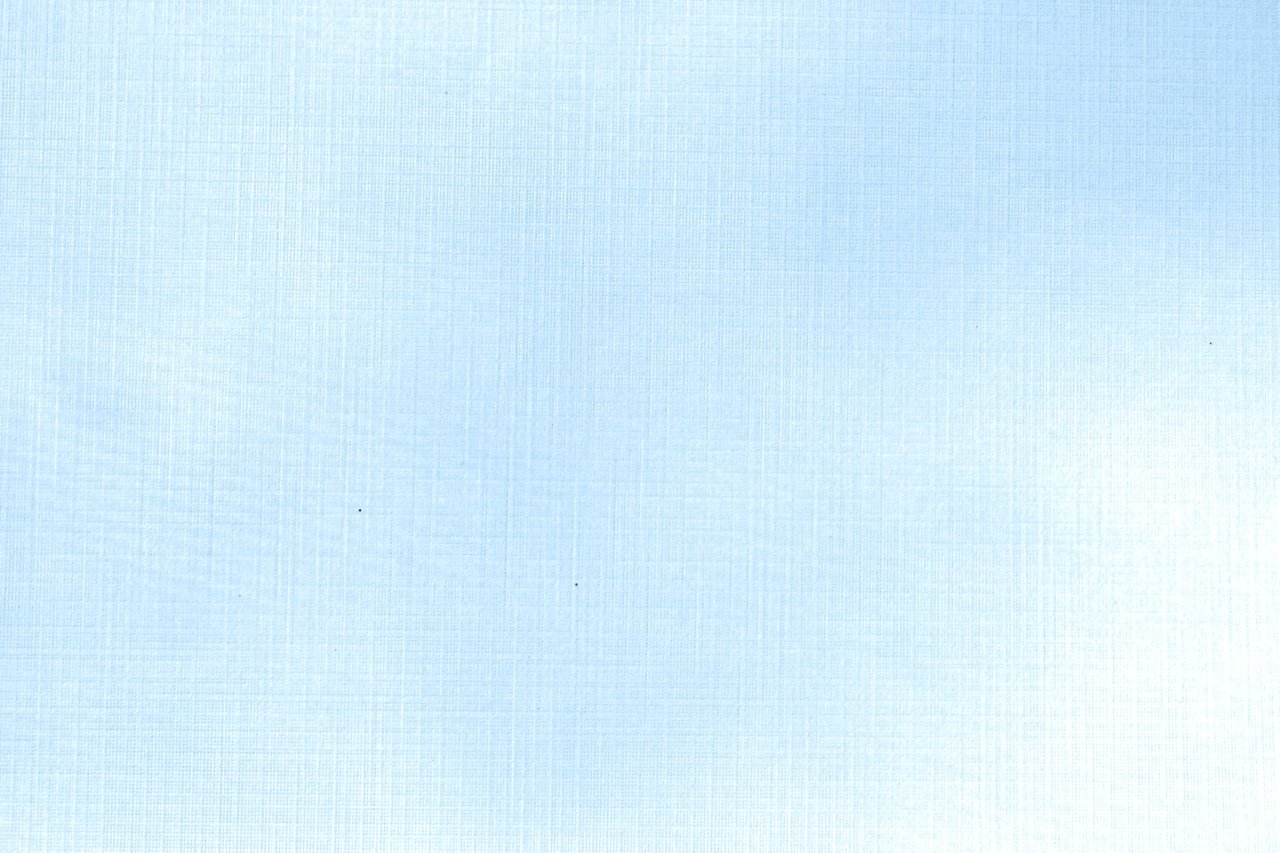 Формы и методы, способствующие развитию функциональной грамотности:
групповая форма работы;
игровая форма работы;
творческие задания;
тестовые задания;
практическая работа;
ролевые и деловые игры;
исследовательская деятельность.
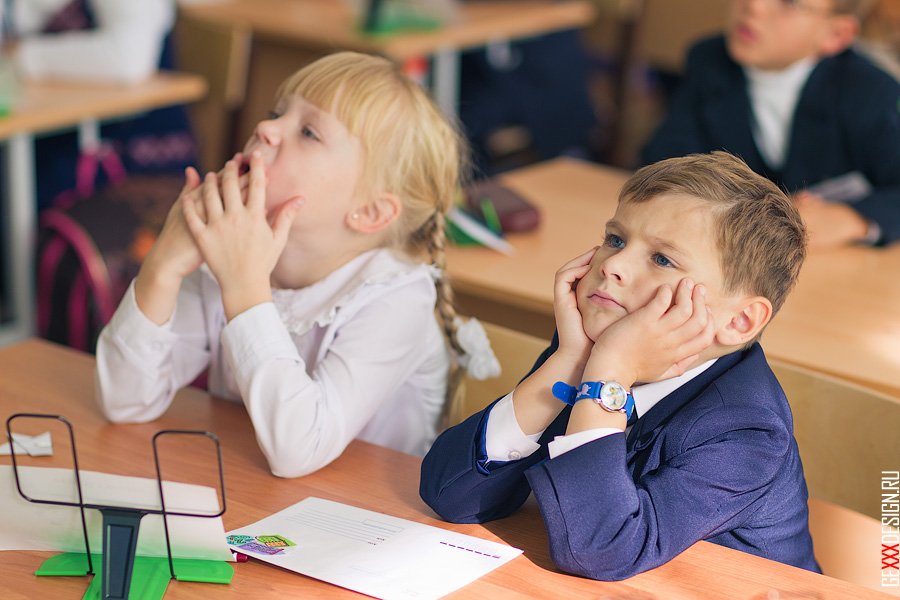 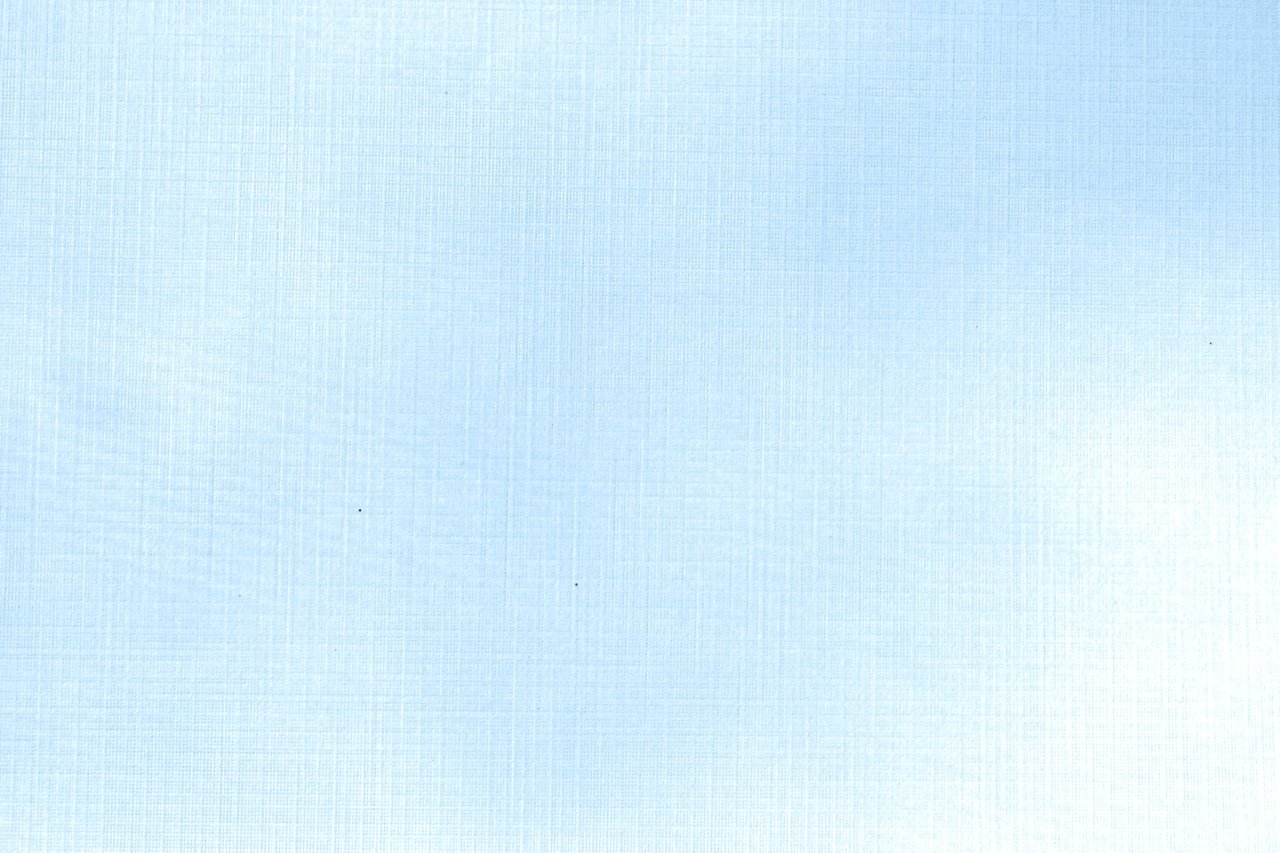 Читательская грамотность – способность человека понимать и использовать письменные тексты, размышлять о них и заниматься чтением для того, чтобы достигать своих целей, расширять свои знания и возможности, участвовать в социальной жизни.

Базовый навык функциональной грамотности:  «Русский язык», «Литературное чтение»
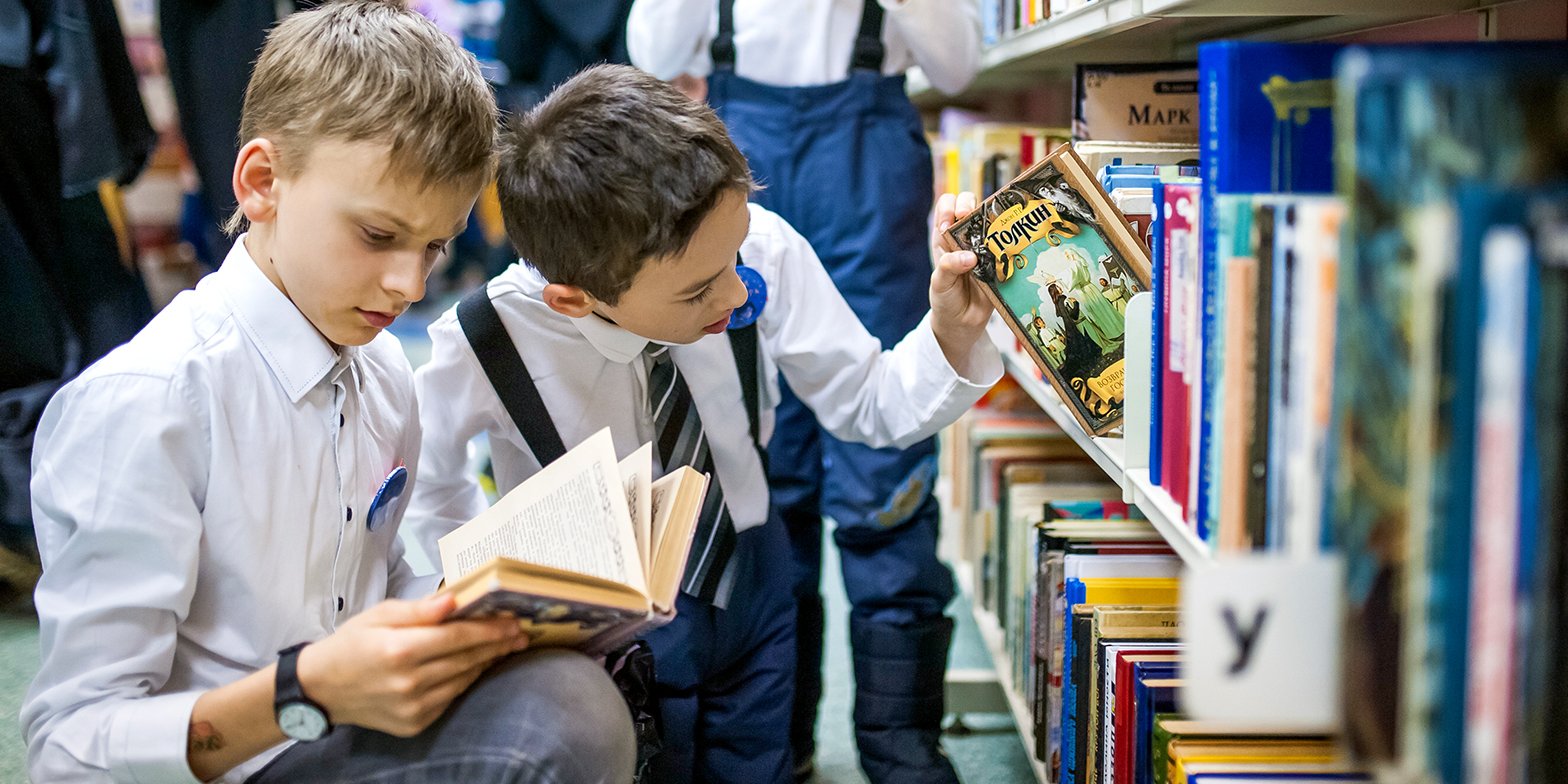 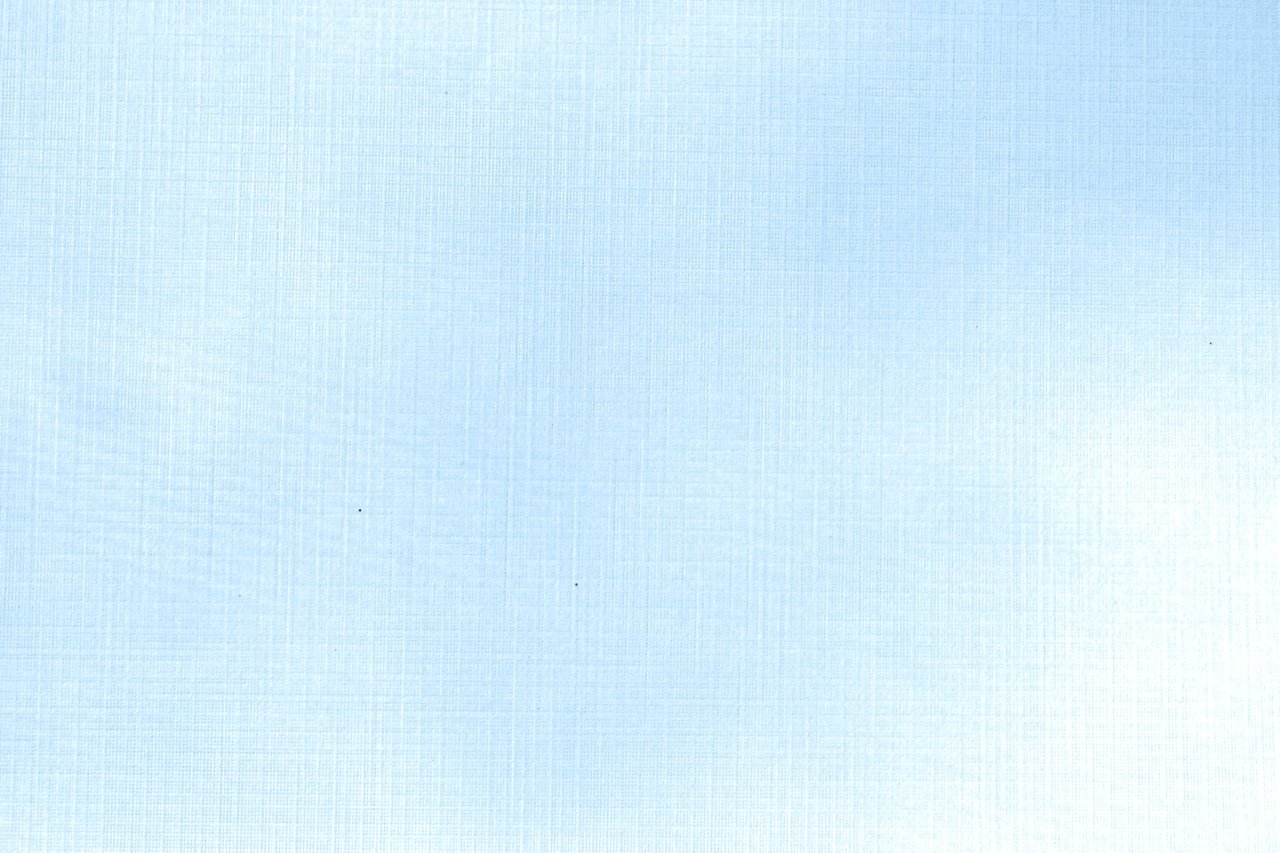 «Математическая грамотность» – это способность индивидуума проводить математические рассуждения и формулировать, применять, интерпретировать математику для решения проблем в разнообразных контекстах реального мира.
Базовый навык функциональной грамотности: «Математика»
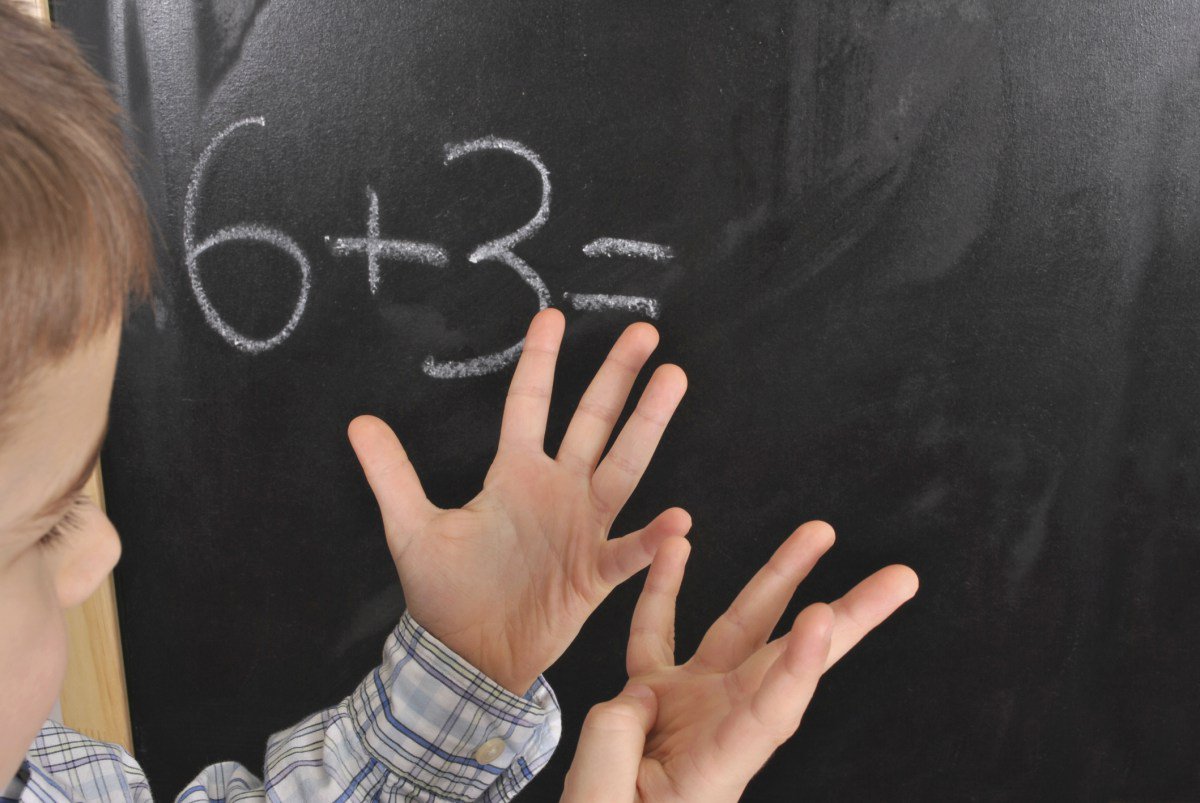 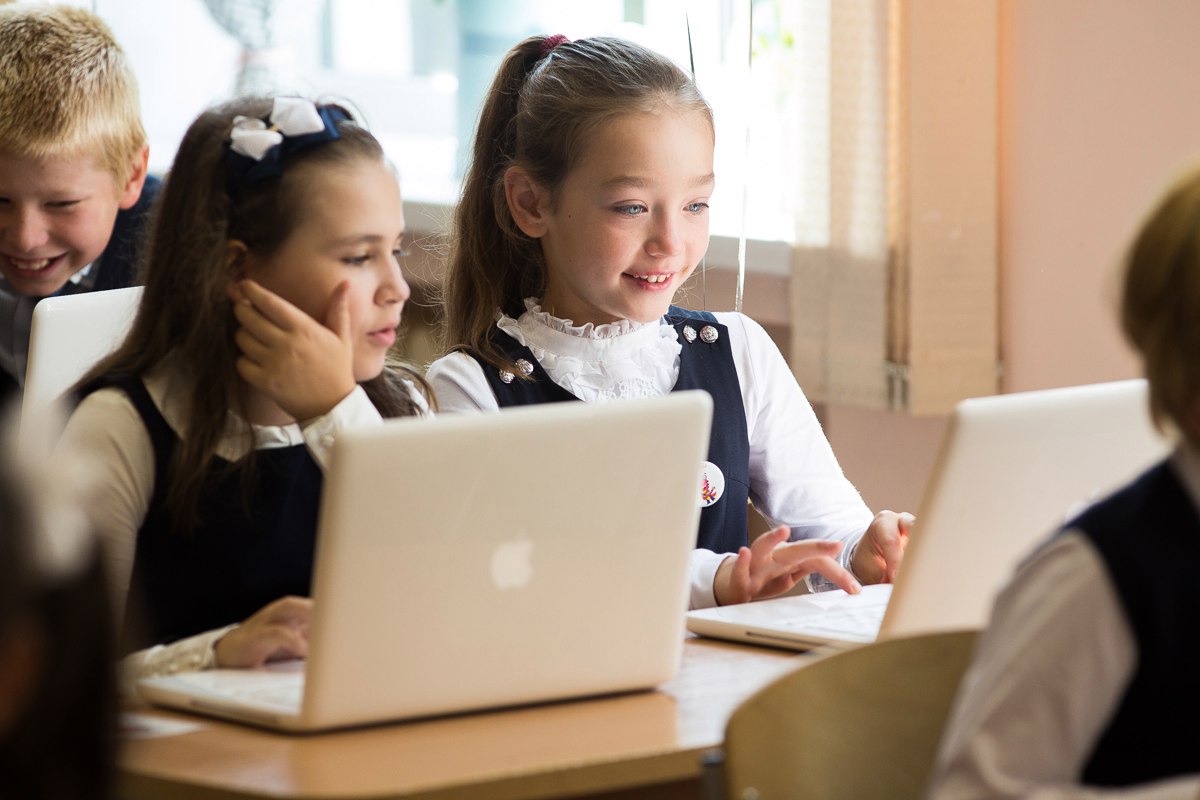 «Компьютерная и информационная грамотность» – это навык использования цифровых инструментов в формировании функциональной грамотности школьников.
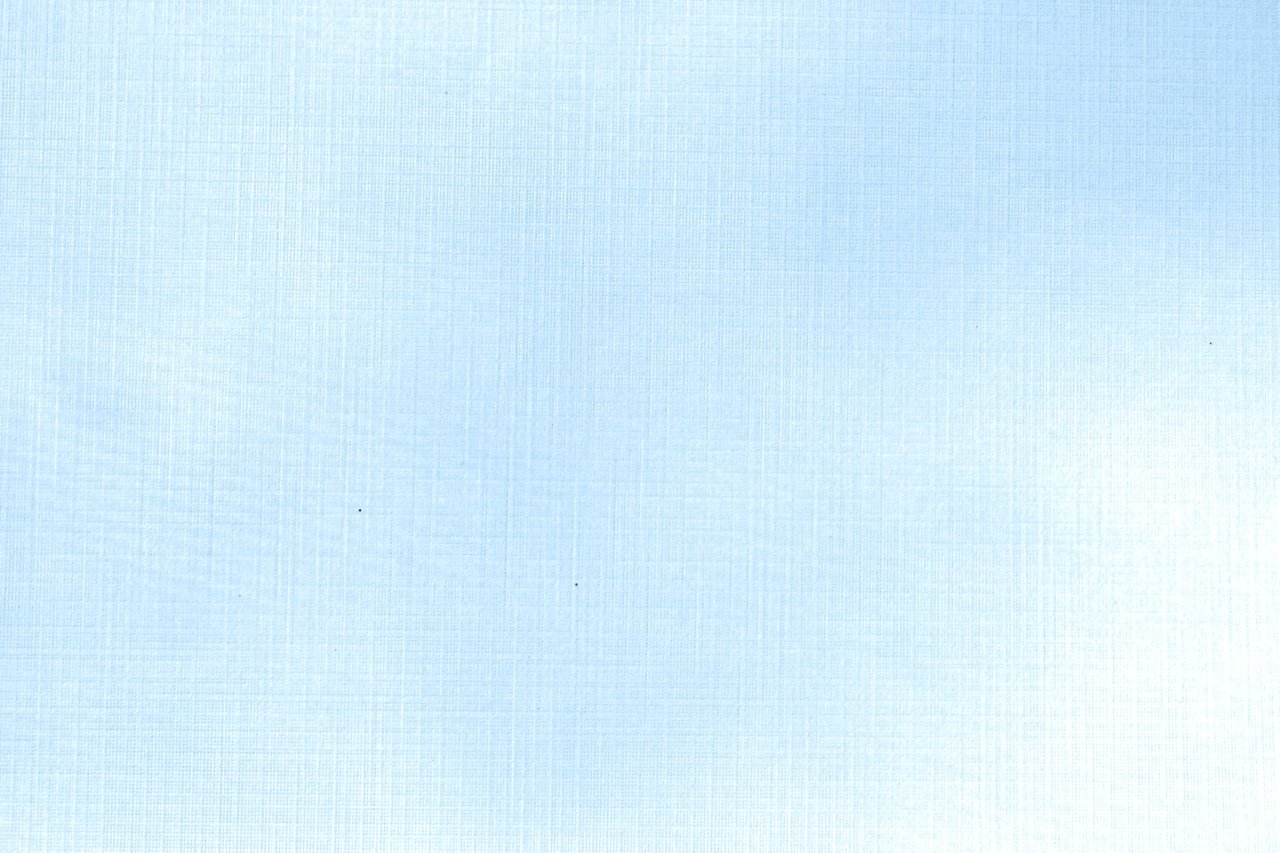 Естественнонаучная грамотность – это способность человека занимать активную гражданскую позицию по общественно значимым вопросам, связанным с естественными науками, и его готовность интересоваться естественнонаучными идеями.
	Естественно научно грамотный человек стремится: 
научно объяснять явления;
понимать  основные особенности  естественнонаучного исследования;
интерпретировать данные и использовать научные доказательства для получения выводов. 
	В начальной школе учебный предмет : «Окружающий мир» 


Финансовая грамотность. В курсе математики начальной школы происходит знакомство с денежными знаками, ценой и стоимостью товаров.
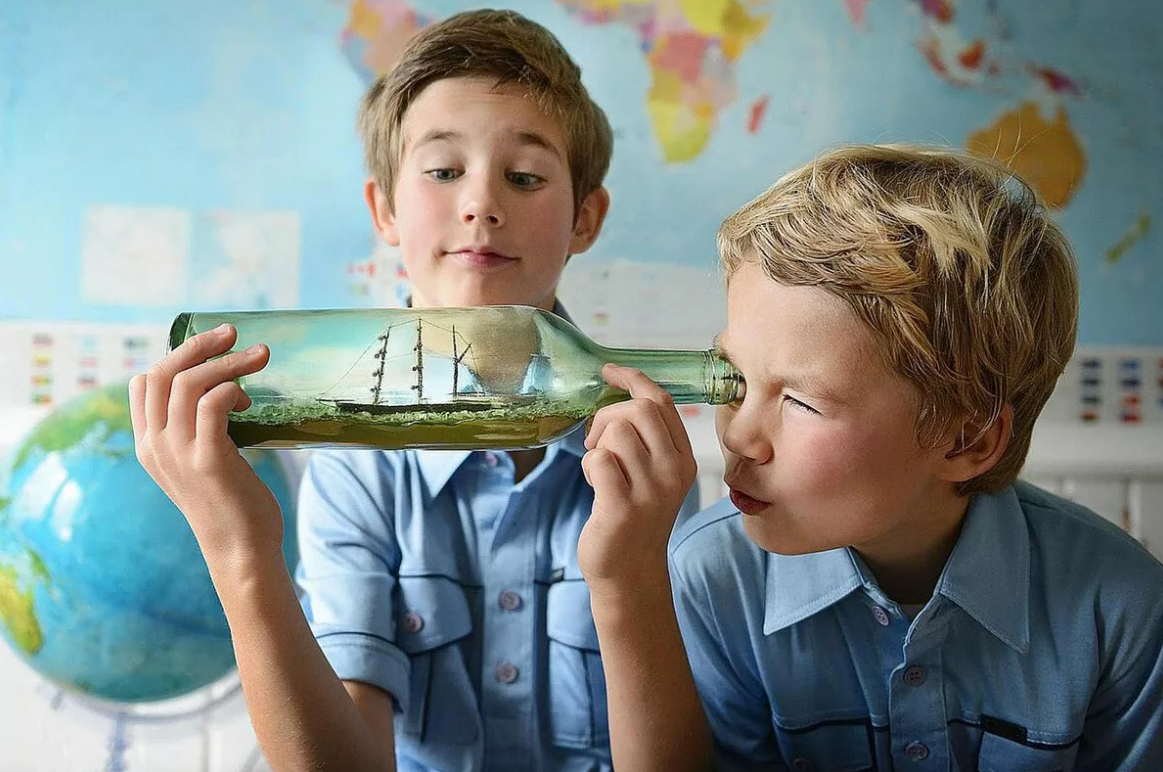 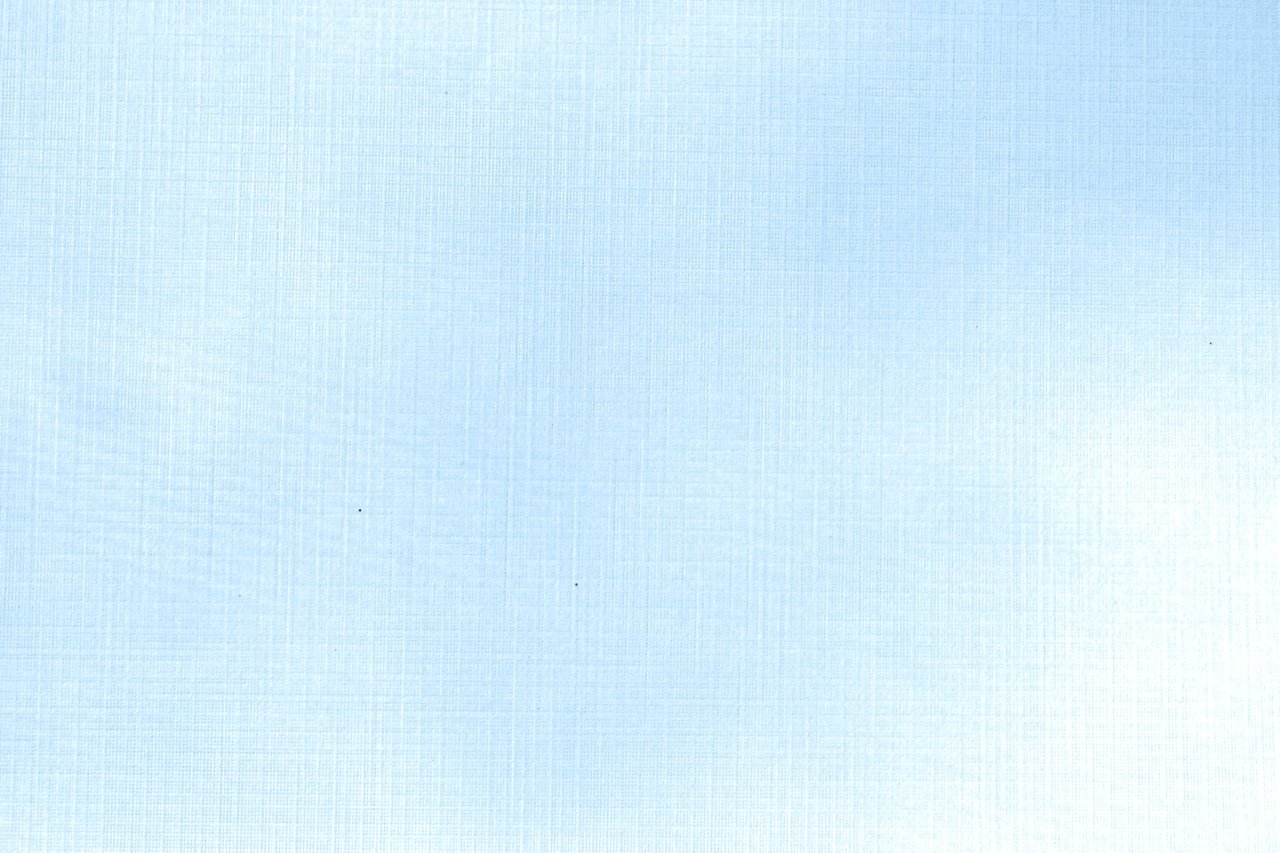 Креативное мышление - способность продуктивно участвовать в процессе выработки, оценки и совершенствования идей, направленных на получение:
инновационных и/или эффективных решений;
 нового знания; 
эффектного выражения воображения.
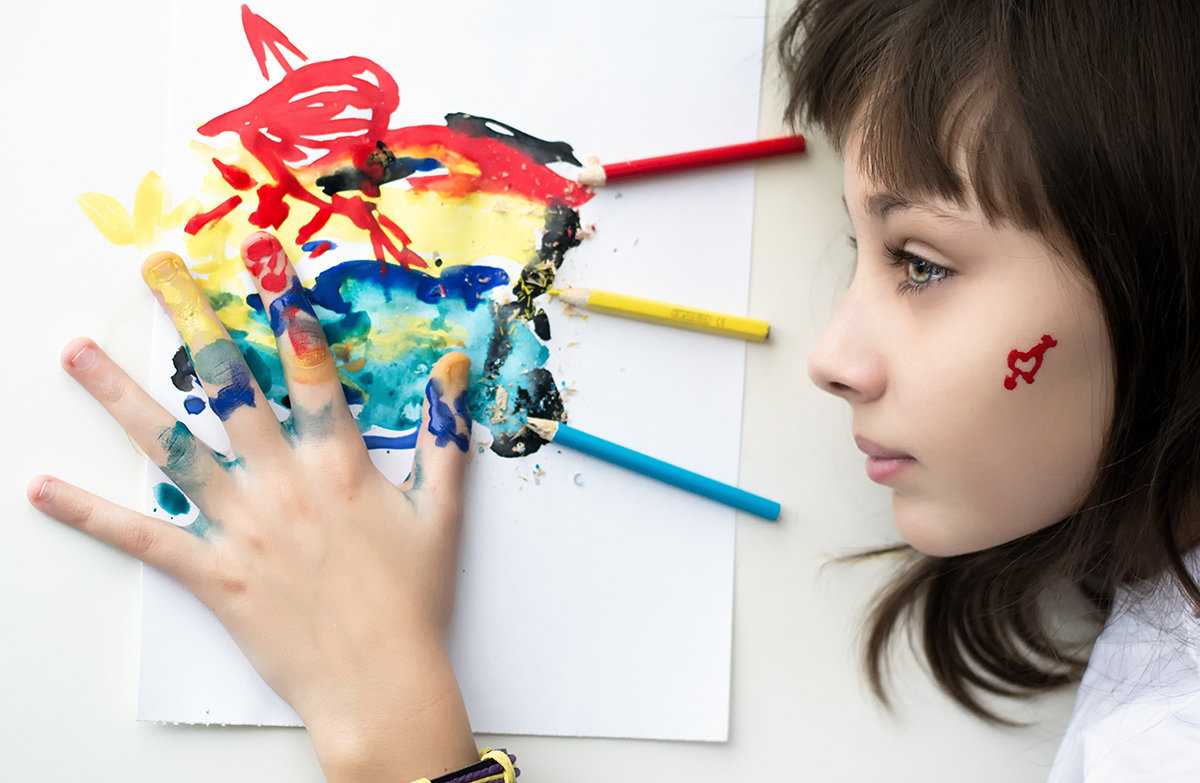